GENÇLİK VE SPOR
YURT HİZMETLERİ
GSB İSTANBUL YURTLARI OLARAK
1
12
21
KARMA
(1 Bina Ayrılmış 2 Bölüm)
ERKEK
KIZ
TOPLAM
34 YURT MÜDÜRLÜĞÜ 
ile hizmet verilmektedir.
GENÇLİK VE SPOR
SPORTİF HİZMETLER
LİSANS VE KULÜP SAYILARI
OKUL SPOR KULÜPLERİ SAYILARI
978.103
LİSANS
SAYISI
2023 AĞUSTOS’TAN ÖNCE
164
ADET
FAAL LİSANS
SAYISI
133.835
2024 HAZİRAN İTİBARİ İLE KURULAN
SPORCU KART SAYISI
1.008.625
---
ADET
OKUL SPOR
KULÜPLERİ SAYISI
2.689
TOPLAM
----
ADET
KULÜP
SAYISI
2.746
GENÇLİK VE SPOR
GENÇLİK MERKEZLERİ
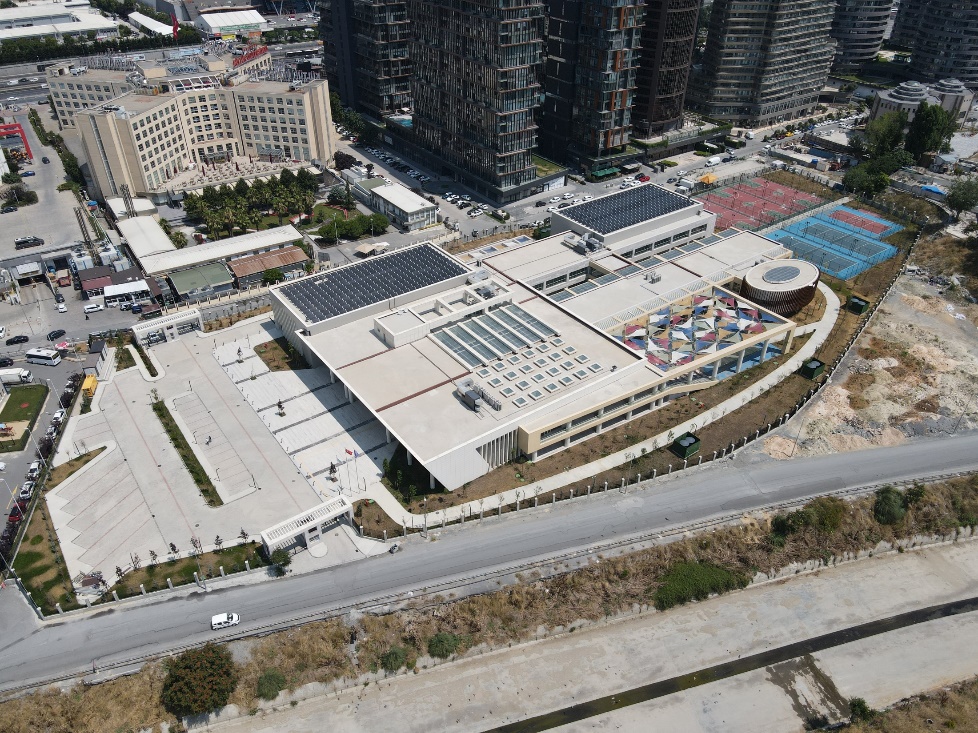 İlimizin 
13 farklı ilçesinde 
16 adet Gençlik Merkezi 
bulunmaktadır
Ataköy Uluslararası Gençlik Merkezi (Bakırköy)
1-Asım Gültekin Gençlik Merkezi (Edebiyat Temalı)
2.Ataköy Uluslararası Gençlik Merkezi 
3-Ataşehir Gençlik Merkezi 
4-Avcılar Gençlik Merkezi (Teknoloji Temalı)
5-Başakşehir Gençlik Merkezi
6-Bayrampaşa Gençlik Merkezi (Geri Dönüşüm Temalı)
7-Beyoğlu Akademi Gençlik Merkezi (Medya Temalı)
8-Çatalca Gençlik Merkezi (Gönüllülük Temalı)
9-Çemberlitaş Gençlik Merkezi
10- Fatih Gençlik Merkezi
11-Maltepe Gençlik Merkezi (El Sanatları Temalı)
12-Okmeydanı Gençlik Merkezi (Sokak Oyunları Temalı)
13-Sultanbeyli Gençlik Merkezi (Farkındalık Temalı)
14-Şehit Ferdi Yurduseven Gençlik Merkezi (Kültür,Sanat Temalı)
15-Vefa Gençlik Merkezi (Gönüllülük Temalı)
16-Bağcılar Gençlik Merkezi
GENÇLİK VE SPOR
GENÇLİK MERKEZLERİ
TEFRİŞAT AŞAMASINDA OLAN GENÇLİK MERKEZLERİ
Büyükçekmece Gençlik Merkezi
İNŞAATI DEVAM EDEN GENÇLİK MERKEZLERİ
Gaziosmanpaşa Gençlik Merkezi
PROJE AŞAMASINDA OLAN GENÇLİK MERKEZLERİ
Şişli Gençlik Merkezi
Şile Gençlik Merkezi
Sultantepe Gençlik Merkezi (Üsküdar)
Çekmeköy Gençlik Merkezi
SPOR ŞEHRİ İSTANBUL PROJESİ